Great GRAINS
“Make at least half your grains whole!”
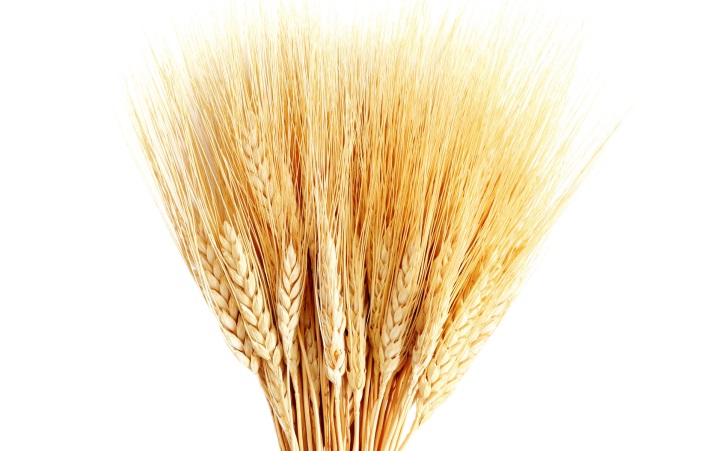 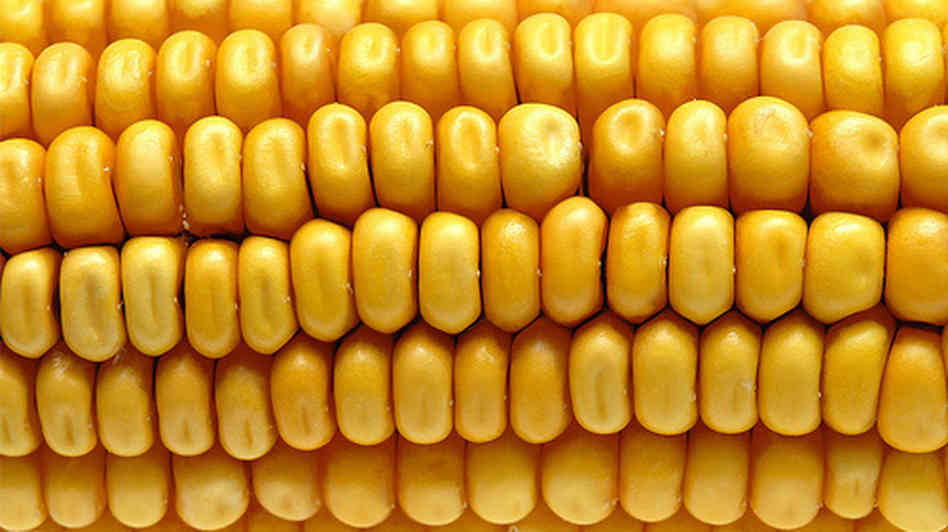 Can you name these grains?
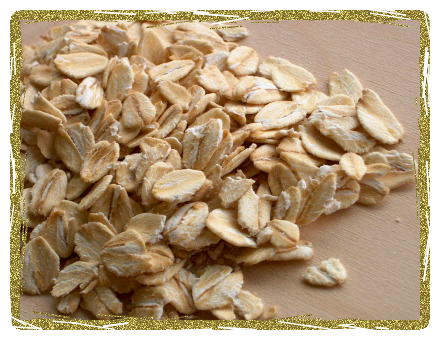 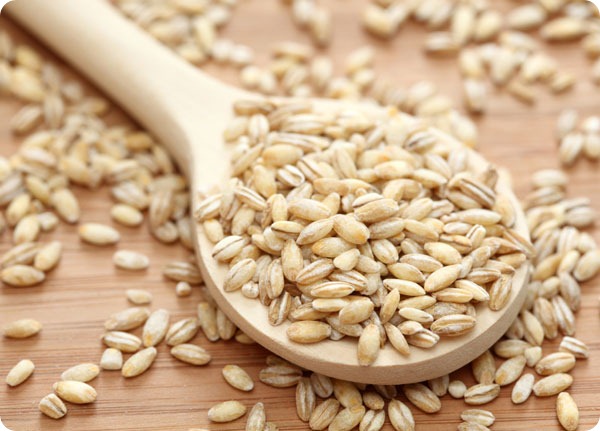 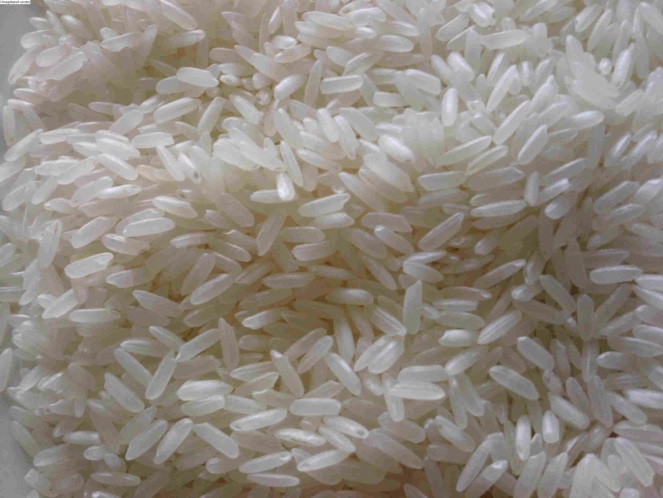 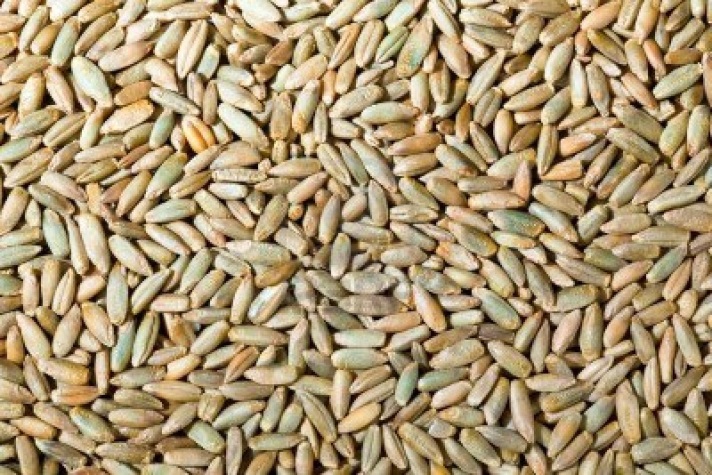 What do you eat that’s made with wheat?
White/wheat sandwich bread
Pancakes
Tortilla chips
Hotdog buns
Crackers
Pasta
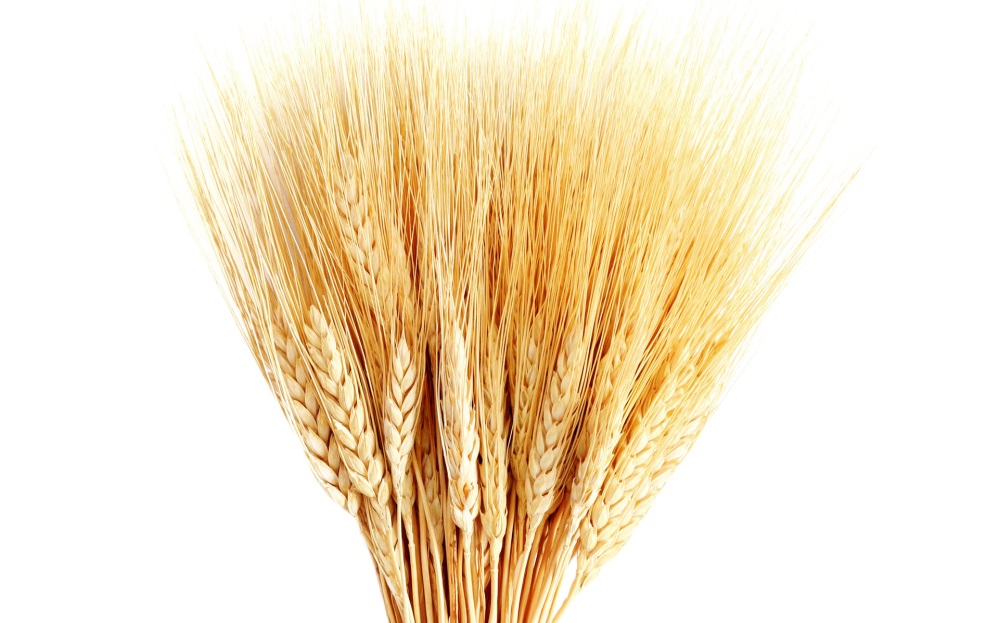 What do you eat that’s made with corn?
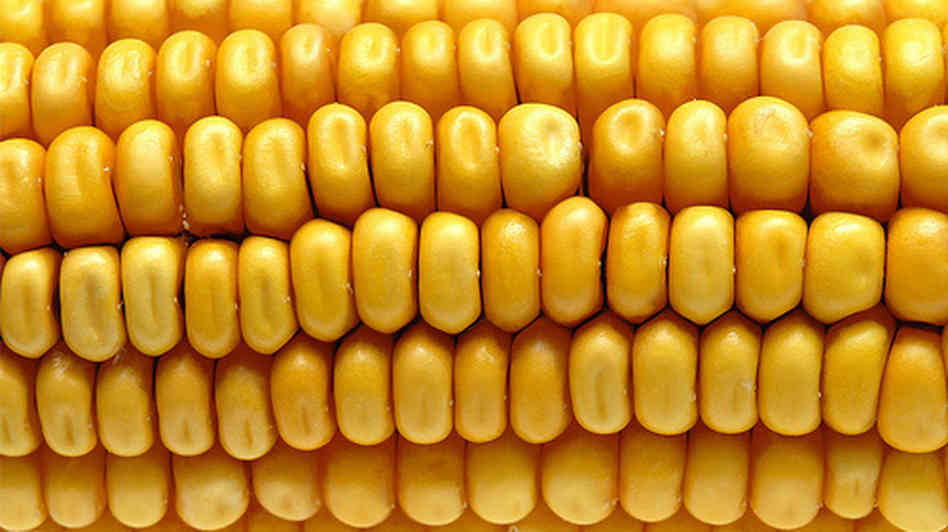 Corn Flakes
Cornbread
Corn Tortillas
Corn Chex
What do you eat that’s made with barley?
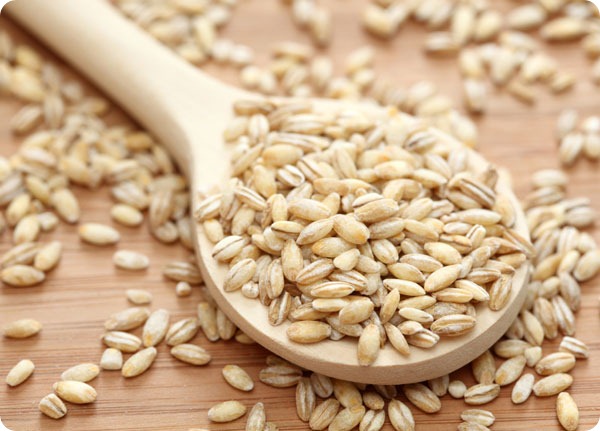 Soups
Side dishes
WHEN YOU’RE 21+… Beer
What do you eat that’s made with Rye?
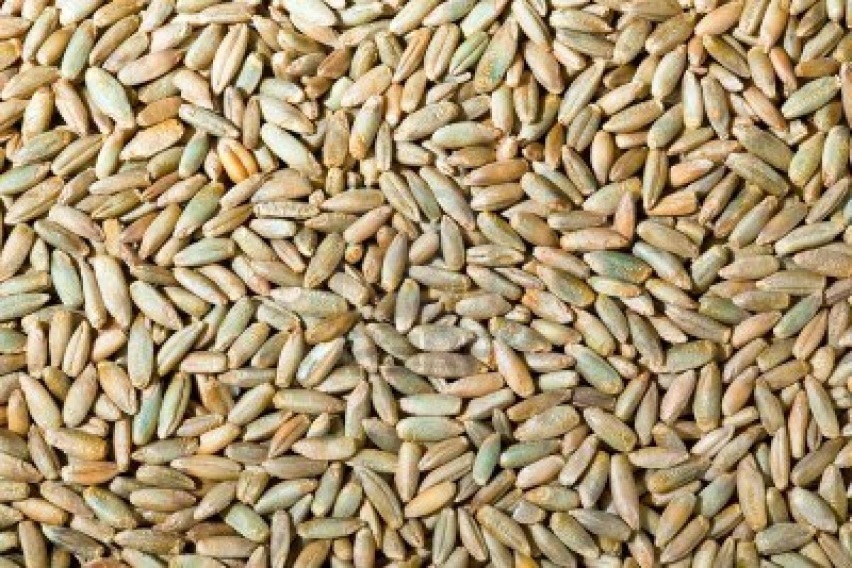 Bread (with Dill dip, yum!)
Reuben Sandwiches
What do you eat that’s made with oats?
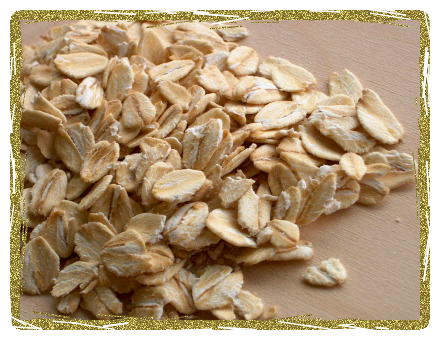 Oatmeal
Apple Crisp
Honey Bunches of Oats
Nature Valley Granola Bars
What do you eat that’s made with Rice?
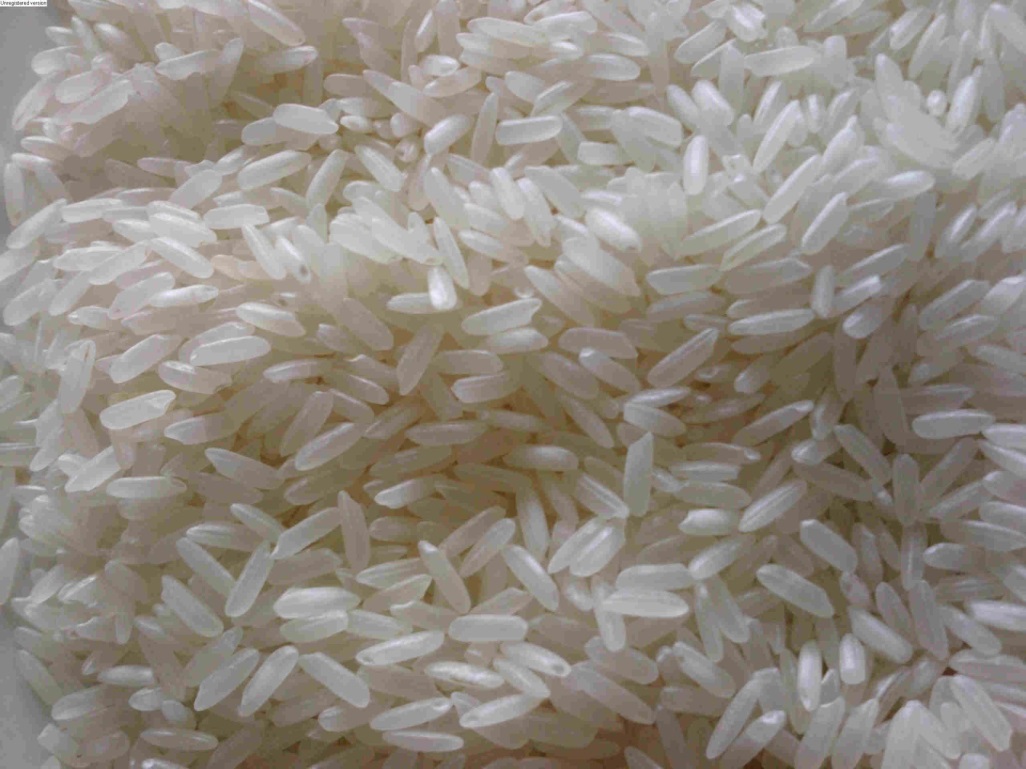 Fried Rice
Rice Krispies
Rice-a-Roni
Rice pudding
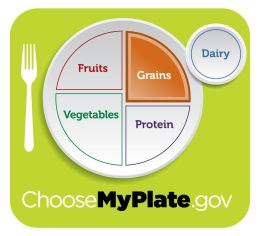 Why Grains?
Grain Structure
Grains differ in size and shape, but they all have kernels with similar structures.










Remember! Whole Grain = All 3, Refined Grain = Endosperm
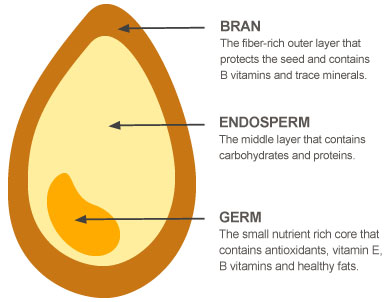 So what is flour?
Flour is the ground version of any of the 6 grains!
But the most commonly used is wheat because it holds up best due to Gluten when baking.

MY (INSERT PERSON HERE) IS ALLERGIC TO GLUTEN! 

Gluten is the elastic protein found in wheat
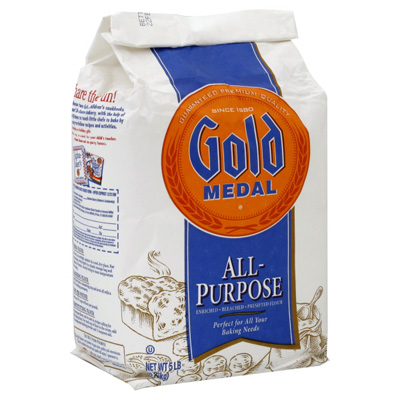 What’s better, White or Brown Rice?
Brown is more nutritional!

White rice is only the endosperm of rice
Brown rice still has the nutritious bran and germ
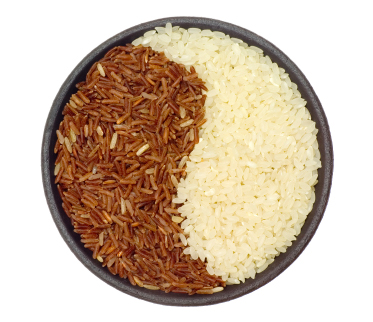 Can pasta be made from all grains?
Probably… Is it? No.
Pasta is made with wheat flour
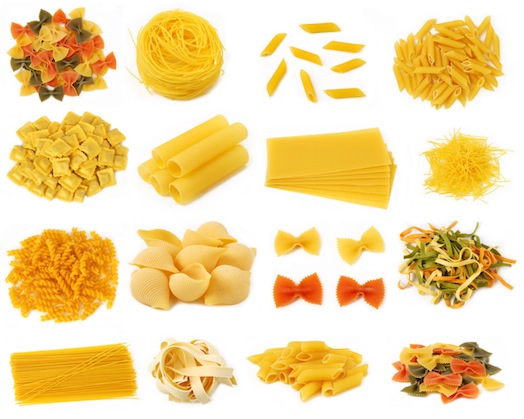 Some vegetables are high in starch, does that make them a grain too?
It can, starch is: a complex carbohydrate that is stored in plants.
Carbohydrates are not only found in grains although they are most often associated with the grain group.
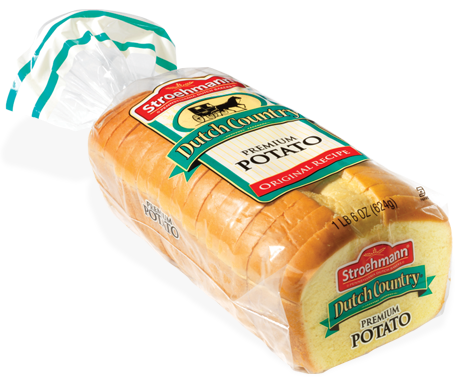 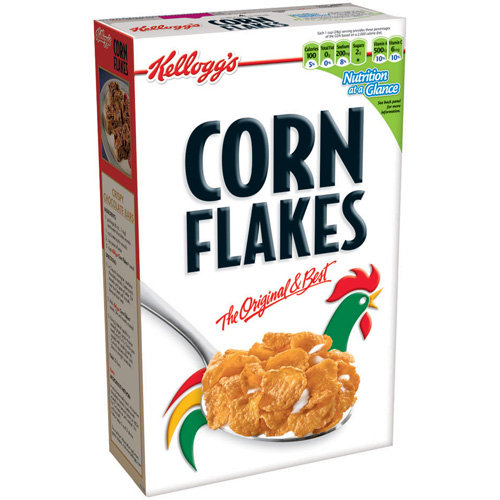